Формирование навыков и культуры безопасности в природе.
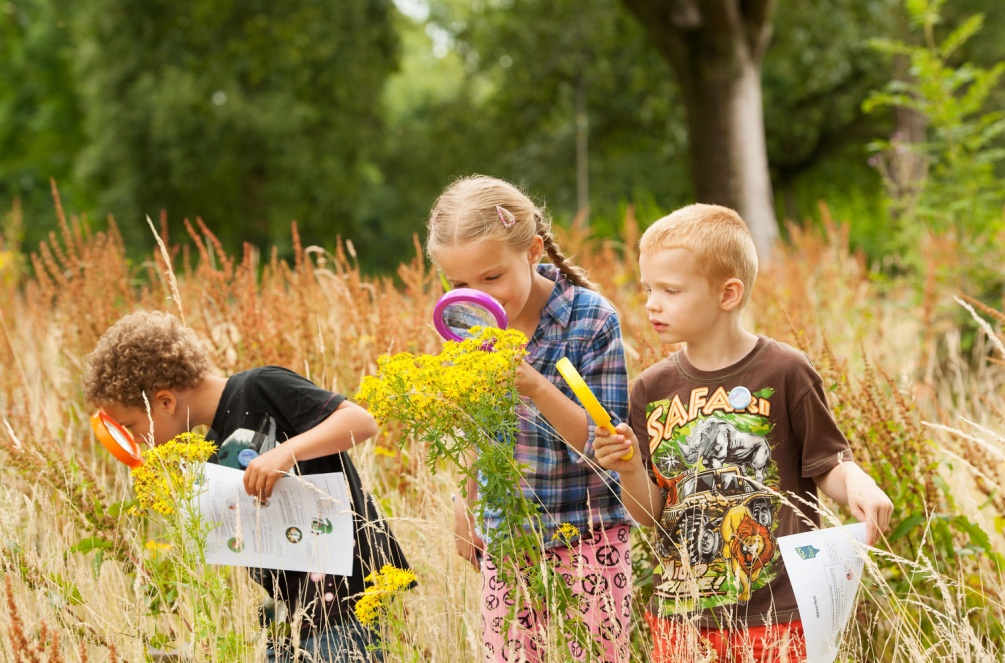 Подготовила: воспитатель
 высшей квалификационной категории 
Родионова Ольга Вячеславовна
Актуальность
Дошкольный возраст является важным этапом в становлении личностного опыта ребенка. Именно в этот период начинает складываться опыт безопасного поведения, следовательно должна осуществляться подготовка детей к безопасному существованию в окружающей природе. Вместе с тем дошкольный возраст характеризуется нарастанием двигательной активности и увеличением физических возможностей ребенка, которые, сочетаясь с повышенной любознательностью, стремлением к самостоятельности, нередко приводит к возникновению травмоопасных ситуаций. Поэтому, чрезвычайно важно формировать навыки и культуру безопасности в природе у дошкольников.
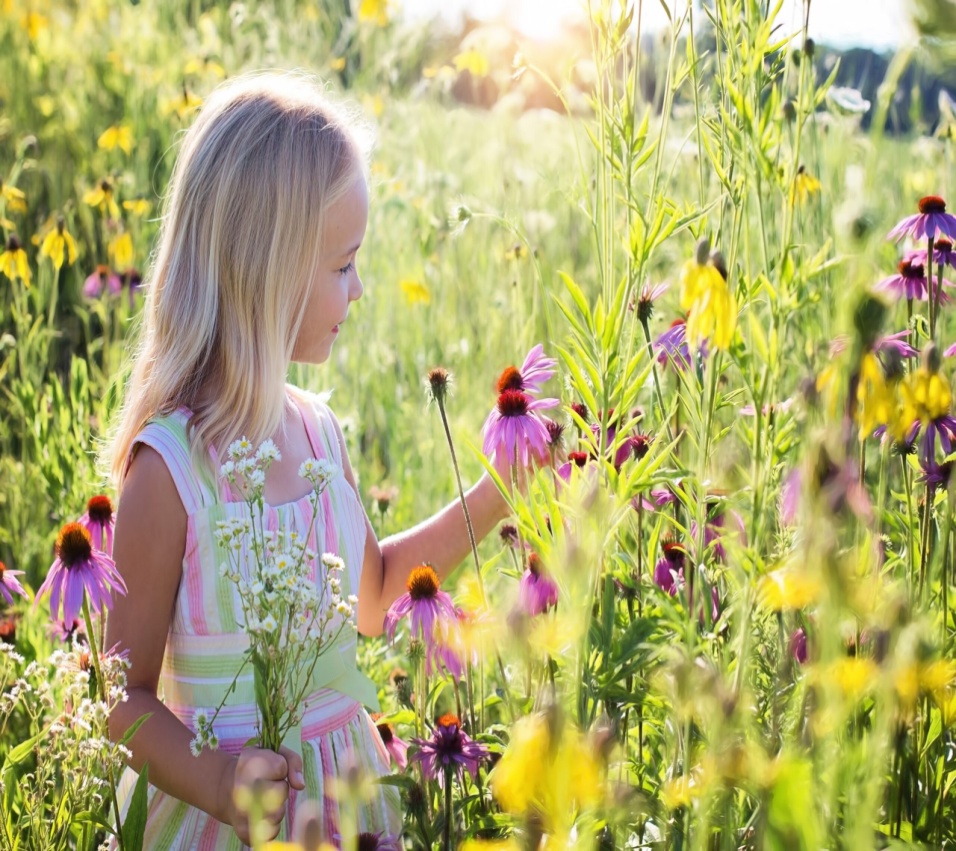 Цель: формирование безопасного поведения у детей – развитие навыков  и умений безопасного поведения каждого ребенка правильно вести себя в опасных для жизни ситуациях природы.
Достижение поставленной цели возможно через решение следующих задач:
:
.
1. Взаимосвязь и взаимодействие в природе (Безопасность на воде, солнце, гроза молния
6. Контакты с насекомыми, животными
Формирование основ безопасного поведения в природе включает в себя шесть блоков
2. Ядовитые растения
5. Лекарственные и ядовитые растения
3. Охрана природы
4. Съедобные и несъедобные грибы
Работа по формированию навыков безопасного поведения в природе строится в трех направлениях:
• Специально-организованное обучение;
• Совместная деятельность педагогов и детей;
• Самостоятельная деятельность детей.
Взаимодействие педагогов и детей осуществляется с учетом дифференцированного подхода и включает разнообразные формы и методы работы:
- беседы: как избежать неприятностей в лесу, на речке;
- тренингов: «Я потерялся», «Мы нашли грибы» и пр;
- разбора проблемных ситуаций
- рассматривание иллюстраций, плакатов, книг, наглядных пособий
- развлечения, викторины, оформление тематических альбомов, выставок
- изготовление атрибутов игрушек для занятий по тематике ОБЖ
- просмотры видеороликов- совместную деятельность воспитателя и детей – беседы, тренинги, чтение художественной литературы, заучивание правил безопасного поведения, проигрывание ситуаций правильного и неправильного поведения, игры, в которых закрепляются знания, полученные ранее
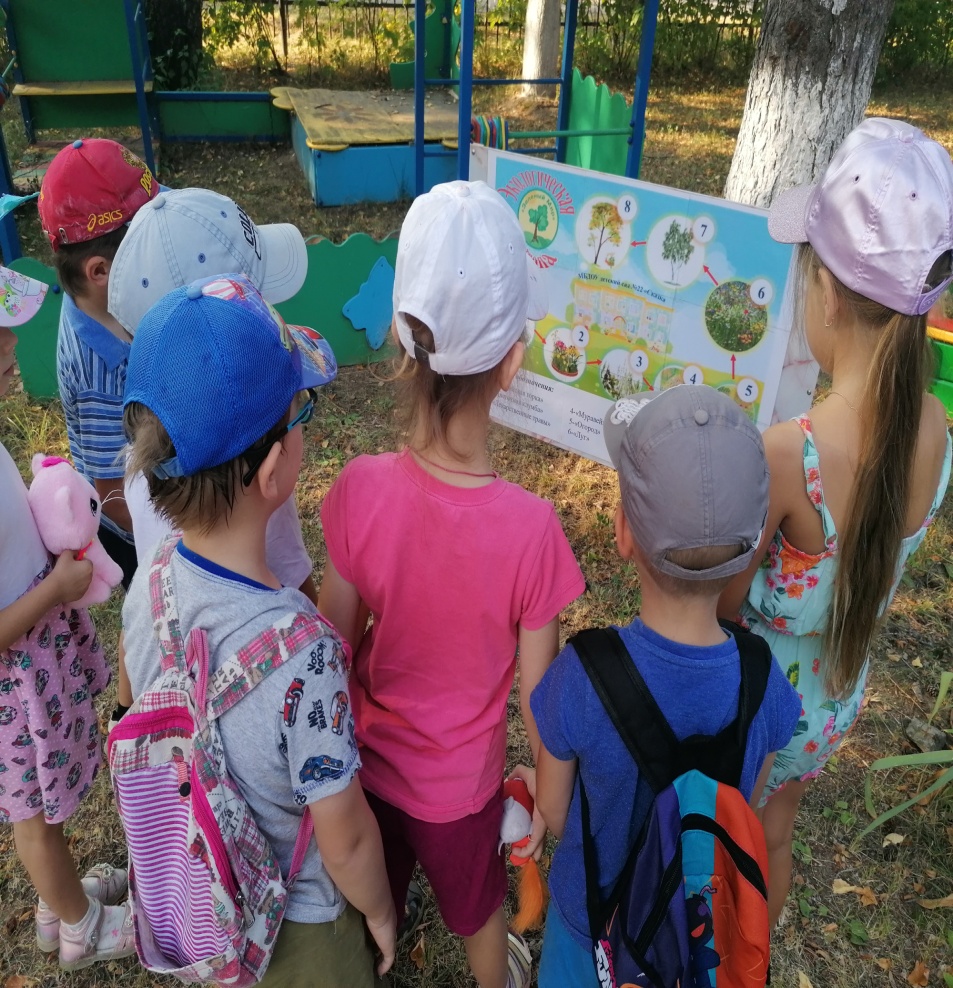 - различных видов игровой деятельности: сюжетно-ролевых, дидактических, настольно-печатных, подвижных и игр-драматизаций;
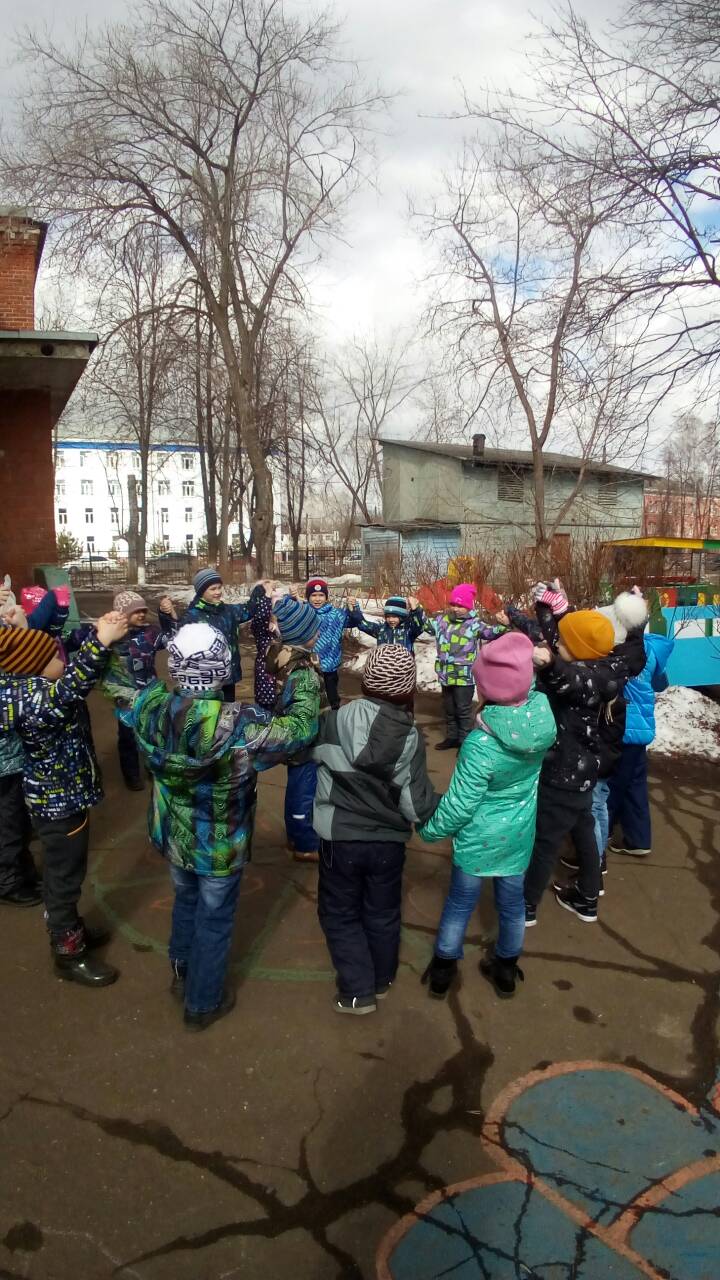 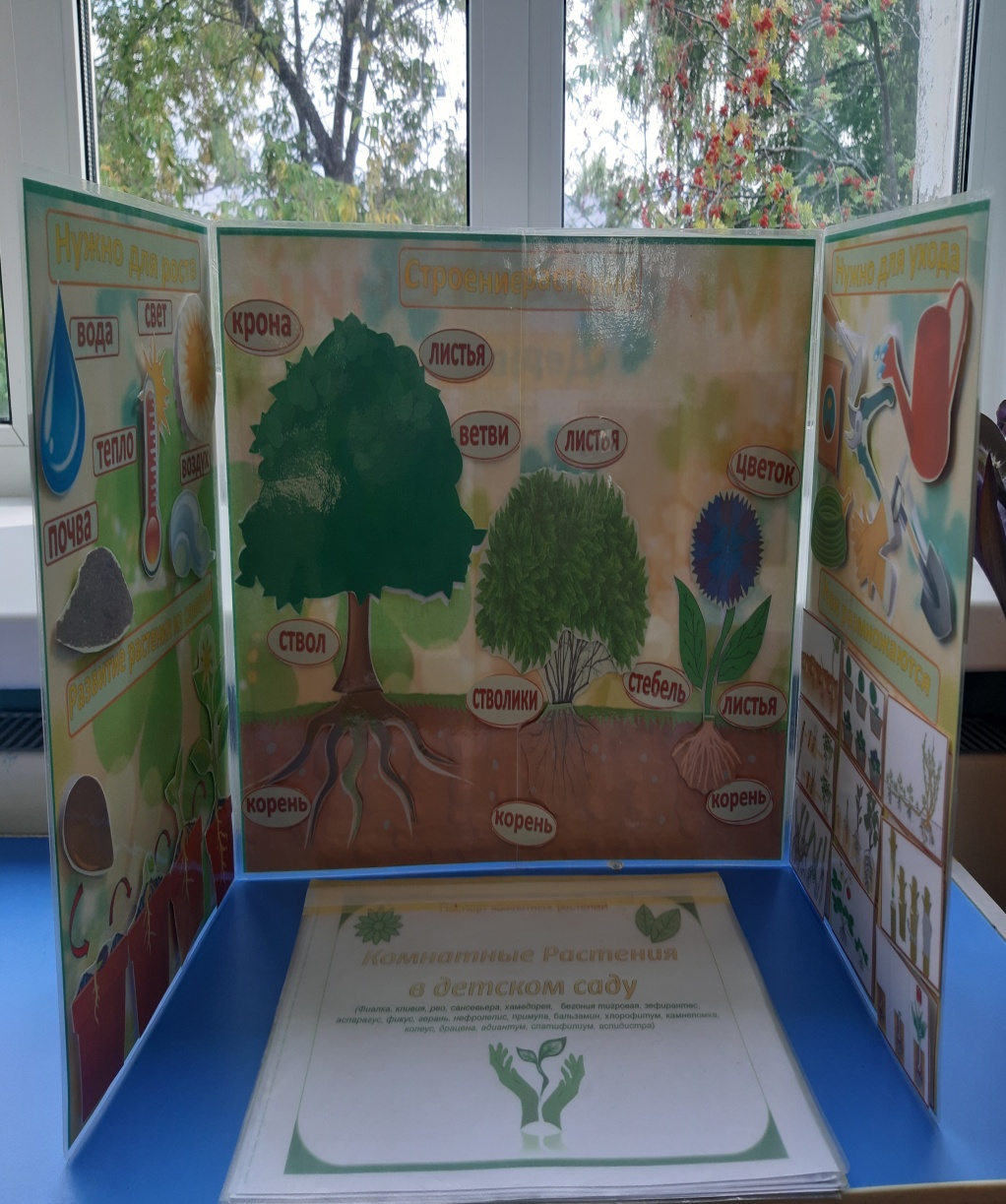 - специально организованную деятельность детей – непосредственно образовательную деятельность, экскурсии, развлечения, где дети получают теоретические знания по изучению правил поведения в экстремальных условиях в природе, устанавливают причинно-следственные связи;
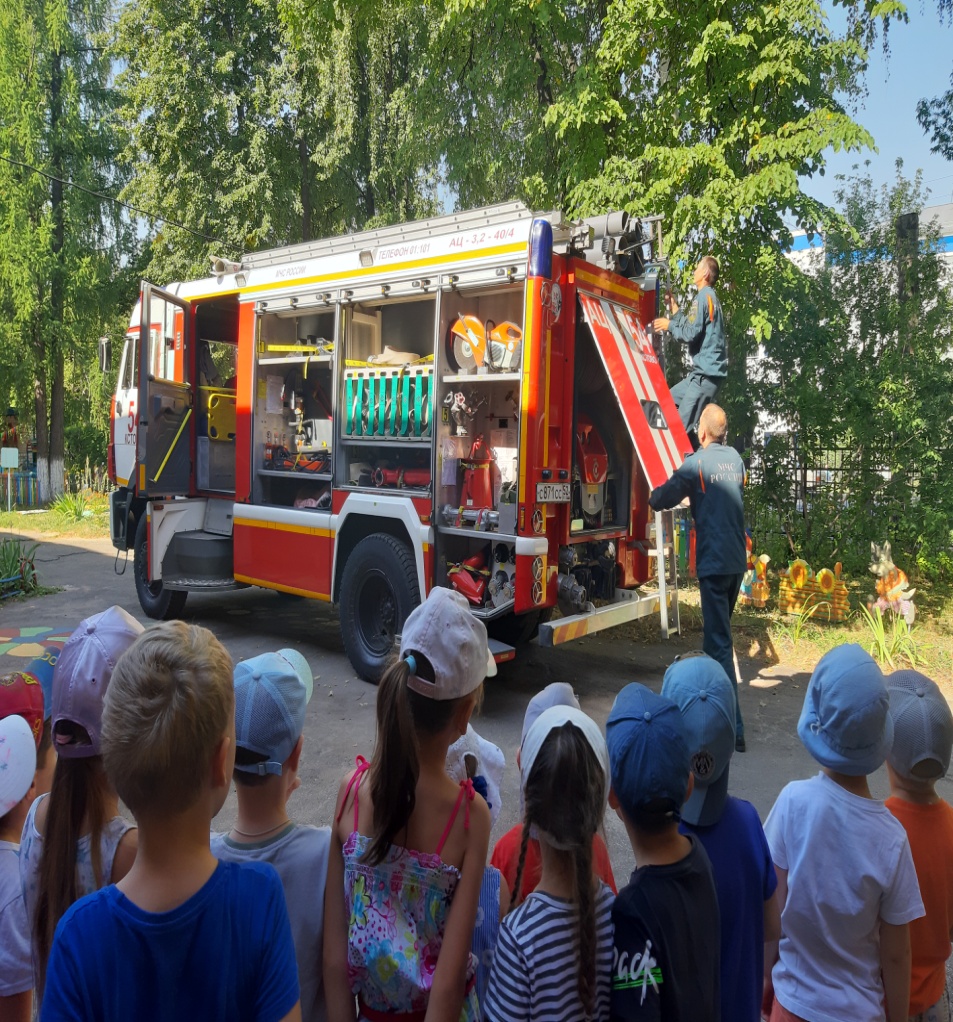 Развлечения во время летней – оздоровительной работы
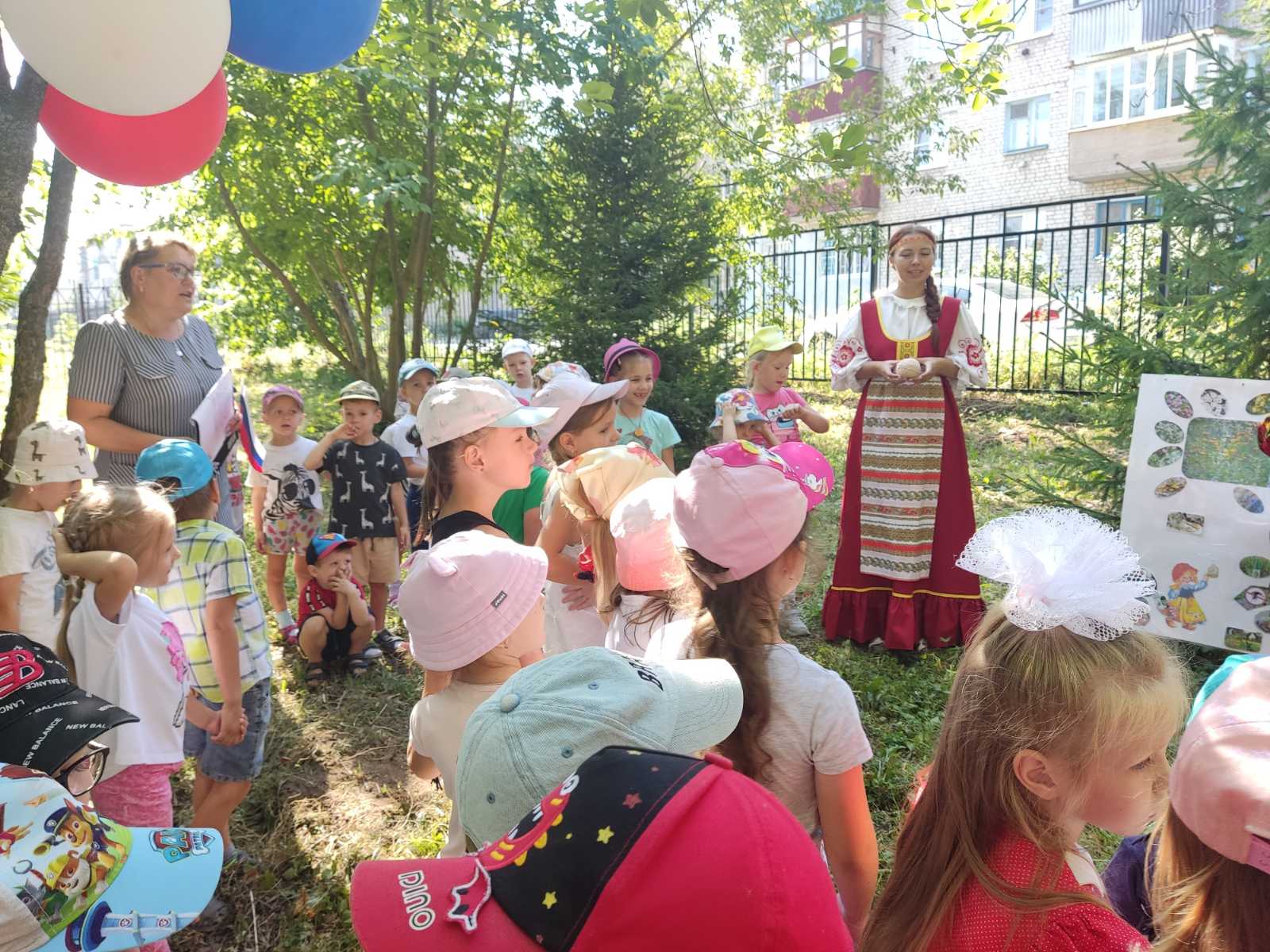 Одним из важных условий реализации системы работы по формированию основ безопасности жизнедеятельности является правильная организация развивающей предметно - пространственной среды.
Центр безопасности в природе
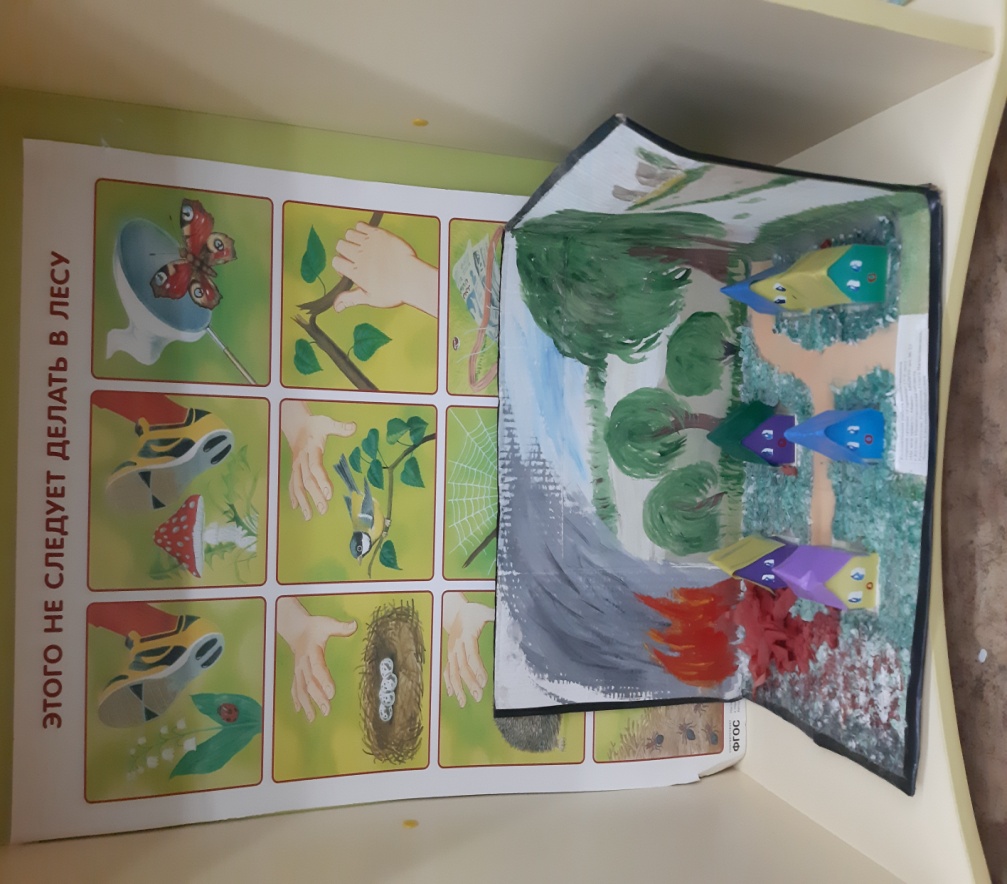 Развивающие настольно-печатные игры «Азбука безопасности», «Лото туриста»
Тематические альбомы «Лекарственные растения Нижегородской области», 
«Ядовитые растения», «Грибы»,  «Насекомые»
Центр 
безопасности
Плакаты «Правила безопасности в природе», «Стихийные бедствия»
Дидактические игры «Опасно - не опасно», «Четвертый – лишний»
Альбомы «Лекарственные растения», «Ядовитые растения и грибы»
Тематические альбомы и лэпбуки
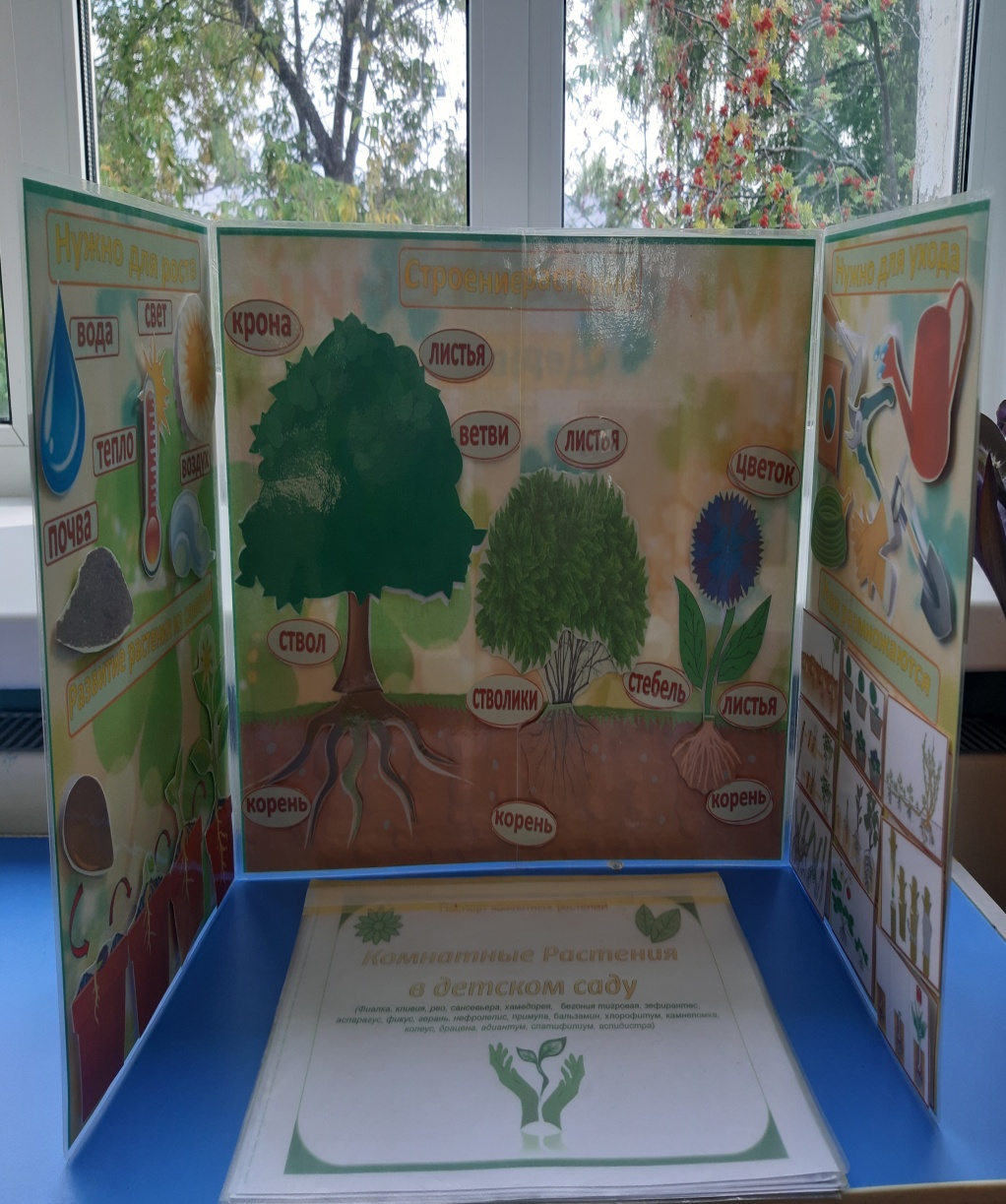 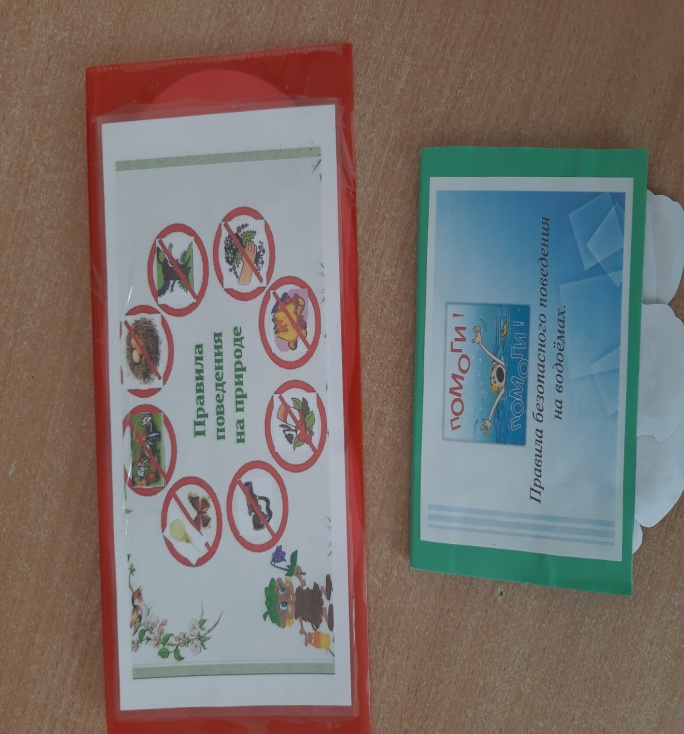 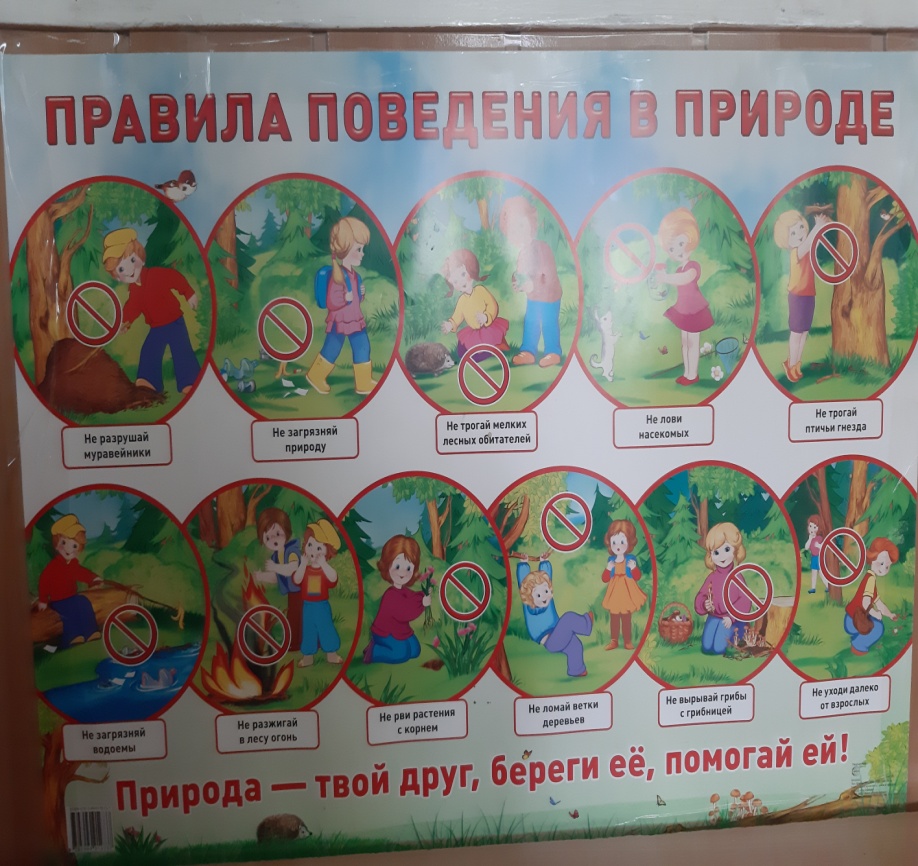 Центр художественной литературы
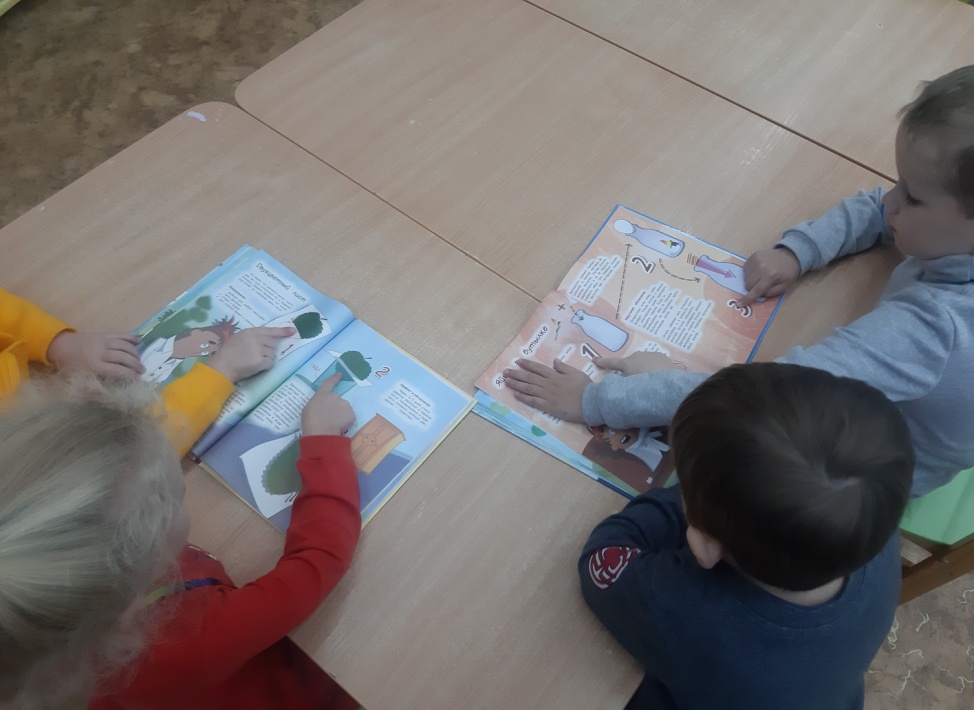 Театрализованная деятельность
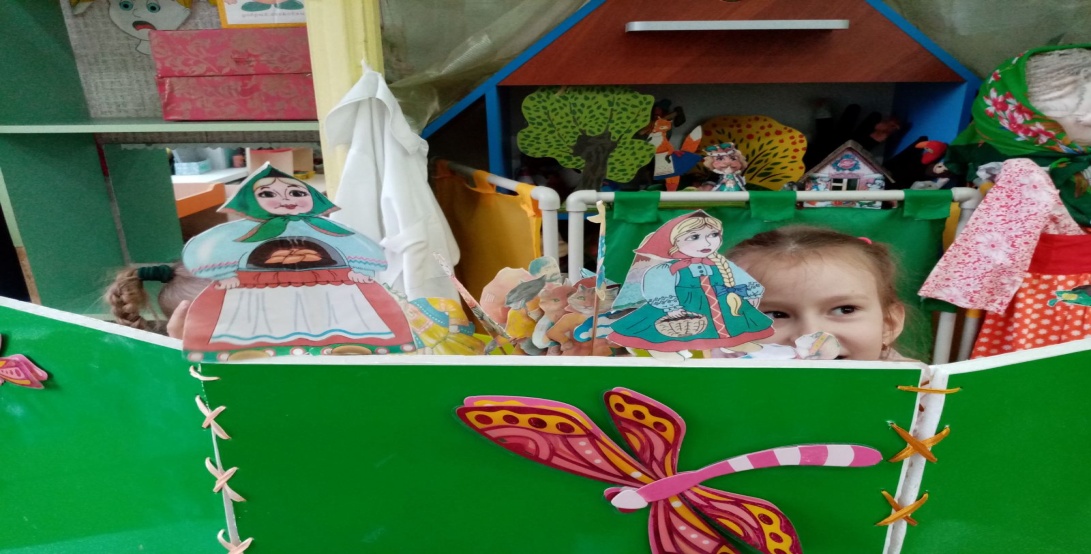 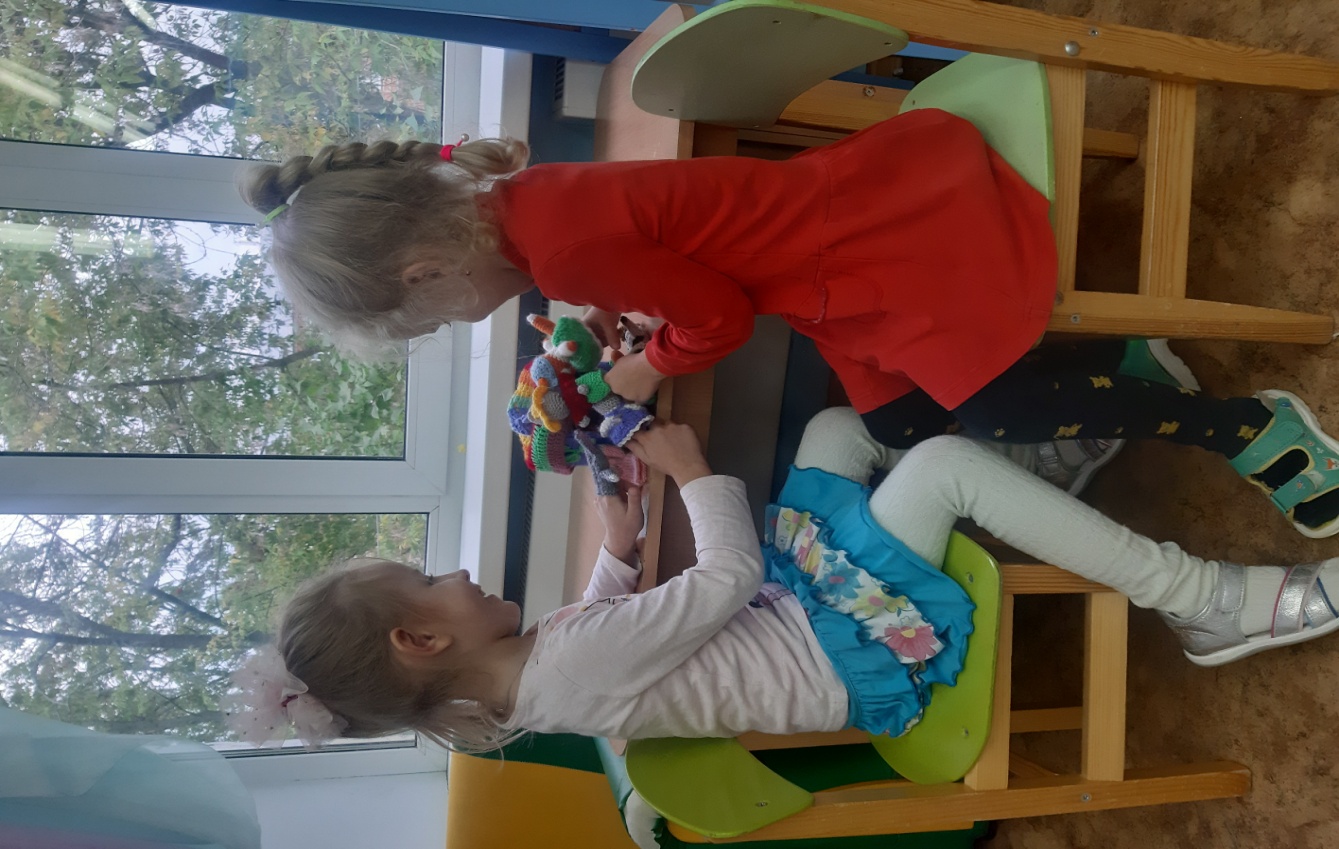 Центр природы и экспериментирования
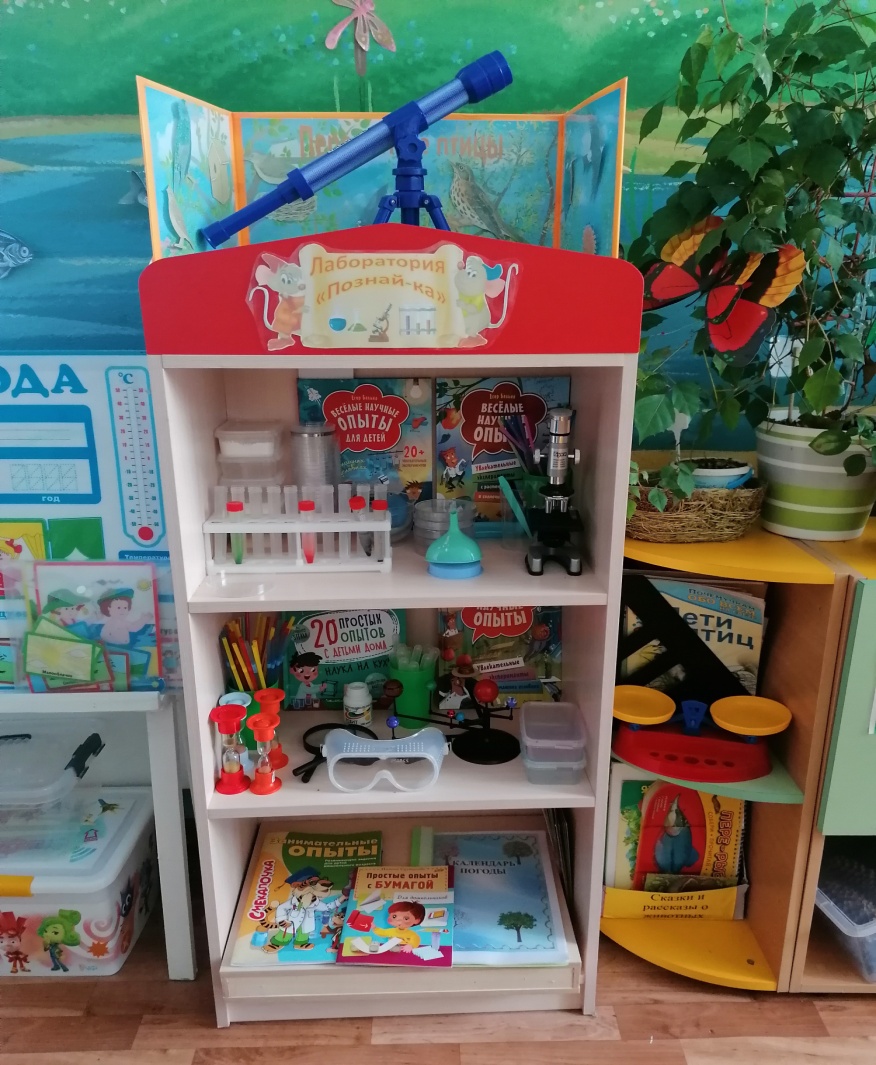 Центр изобразительного искусства
Работая в этом направлении нужно много времени уделять работе с родителями
-мастер-классы по изготовлению поделок
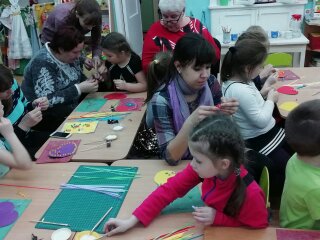 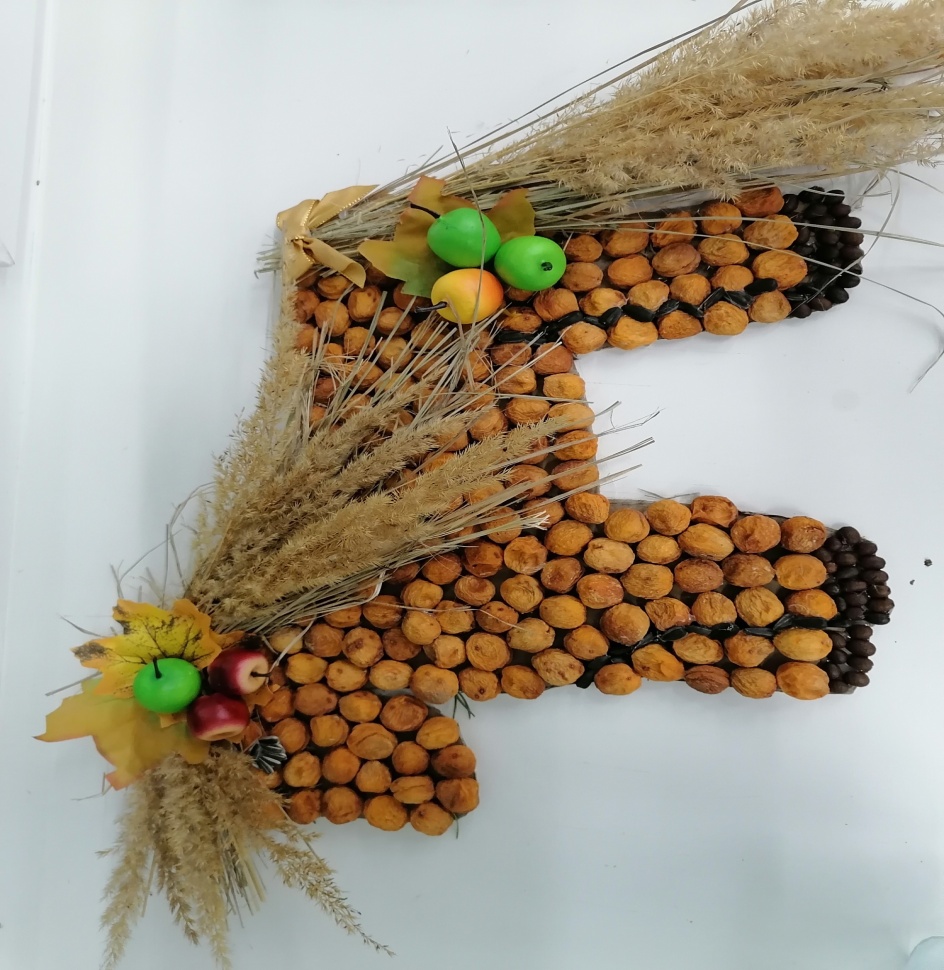 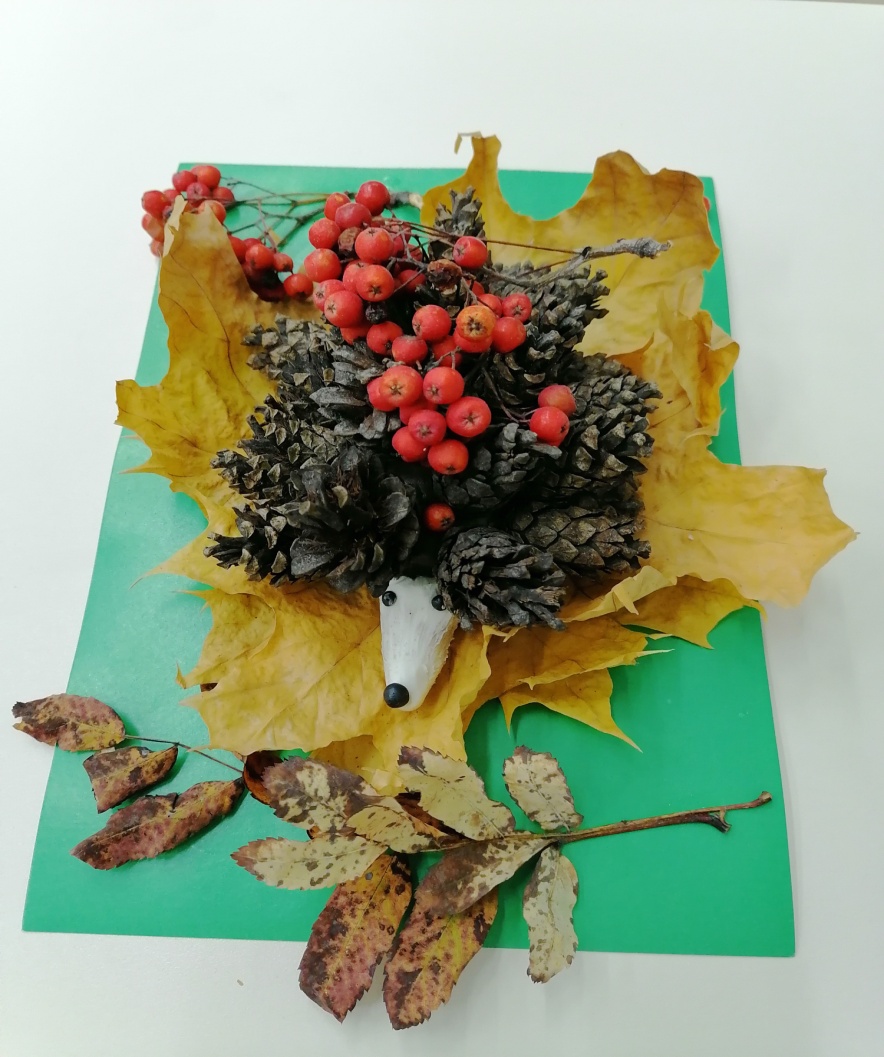 - участие семей в конкурсах на лучший рисунок, поделку из природного материала не только обогащает семейный досуг, но и объединяет детей и взрослых в общем деле
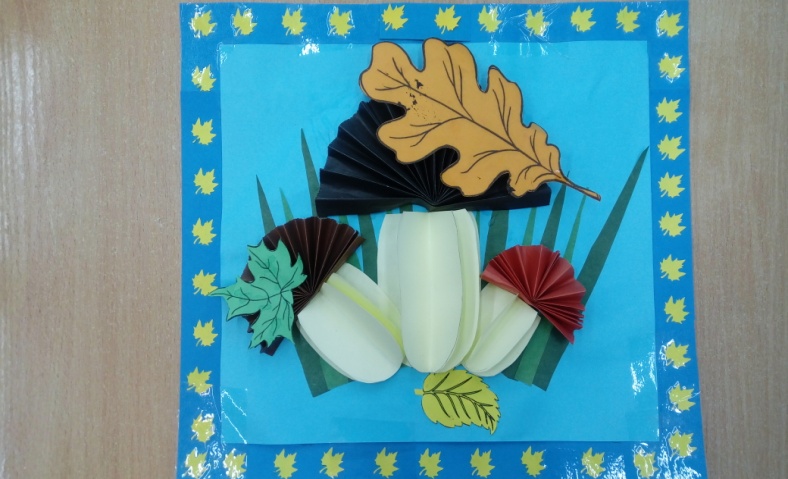 -совместные мероприятия
-родительские уголки
консультации: «Зимние травмы», «Воспитание безопасного поведения в природе», «Осторожно! Ядовитые растение», «Основные правила поведения в природе», «Защита от клещей. Как удалить клеща. Правила безопасности для детей», «На прогулке летом»;
папки – передвижки: «Безопасное поведение детей в природе», «Правила пожарной безопасности на природе»;
-  буклеты «Как вести себя на природе», «Ядовитые грибы и растения»
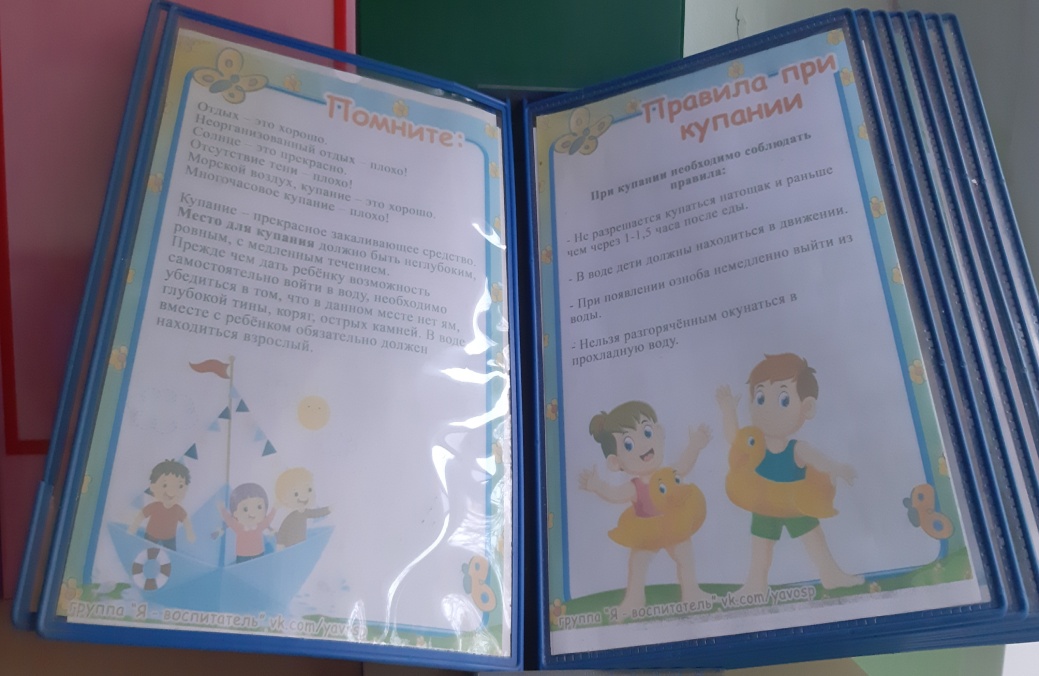 Благодаря такому построению работы по формированию навыков и культуры безопасности в природе дети смогут выделять источники опасности, понимать необходимость соблюдения мер предосторожности. Научившись поступать определенным образом в игровых ситуациях воспроизводящих контакт с потенциально опасными предметами  и явлениями, дети будут увереннее чувствовать себя в реальной жизни.
Спасибо за внимание!